COORDINACIÓN GENERAL  DE SERVICIOS PUBLICOS MUNICIPALES                                                                                                                                                 DIRECCION DE MANTENIMIENTO DE VIALIDADES Y PAVIMENTOS                                                                                                                 INFORME SEMANAL DE ACTIVIDADES SEMANA DEL  DE 12 JUNIO   AL  16  DE  JUNIO     DEL  2017
EL TAPATIO : C.PRIV BUGAMBILIAS ENTRE CALLE BUGAMBILIAS.
BACHEO EN EMPEDRADO
COORDINACIÓN GENERAL  DE SERVICIOS PUBLICOS MUNICIPALES                                                                                                                                                 DIRECCION DE MANTENIMIENTO DE VIALIDADES Y PAVIMENTOS                                                                                                                 INFORME SEMANAL DE ACTIVIDADES SEMANA DEL  DE 12 JUNIO   AL  16  DE  JUNIO     DEL  2017
BACHEO ASFALTO CALIENTE

 LOMAS DE SAN MIGUEL : C.CHICO.
LOS PUESTOS: C.BANDERA. 
PARQUES DE SANTA CRUZ DEL VALLE: C.LA LLAVE, C. INCALPA.
QUINTERO: C. HUERTAS  TOPE , AV. SANTA ROSALIA, AV. AMERICAS.
CENTRO: C. NIÑOS HEROES.
PARQUES DE SANTA CRUZ DEL VALLE: C. SANTA GERTRUDIS, AV. LA LLAVE,C. SANTA GERTRUDIS.  
SANTA ANITA: C. VIRGEN DE LA CANDELARIA.
COORDINACIÓN GENERAL  DE SERVICIOS PUBLICOS MUNICIPALES                                                                                                                                                 DIRECCION DE MANTENIMIENTO DE VIALIDADES Y PAVIMENTOS                                                                                                                 INFORME SEMANAL DE ACTIVIDADES SEMANA DEL  DE 12 JUNIO   AL  16  DE  JUNIO     DEL  2017
MATERIALES UTILIZADOS Y M2 REPARADOS



ASFALTO CALIENTE :  67 TON
BACHEANDO UN TOTAL DE: 505 M
BACHEO EN EMPEDRADO:436 M
COORDINACIÓN GENERAL  DE SERVICIOS PUBLICOS MUNICIPALES                                                                                                                                                 DIRECCION DE MANTENIMIENTO DE VIALIDADES Y PAVIMENTOS                                                                                                                 INFORME SEMANAL DE ACTIVIDADES SEMANA DEL  DE 12 JUNIO   AL  16  DE  JUNIO     DEL  2017
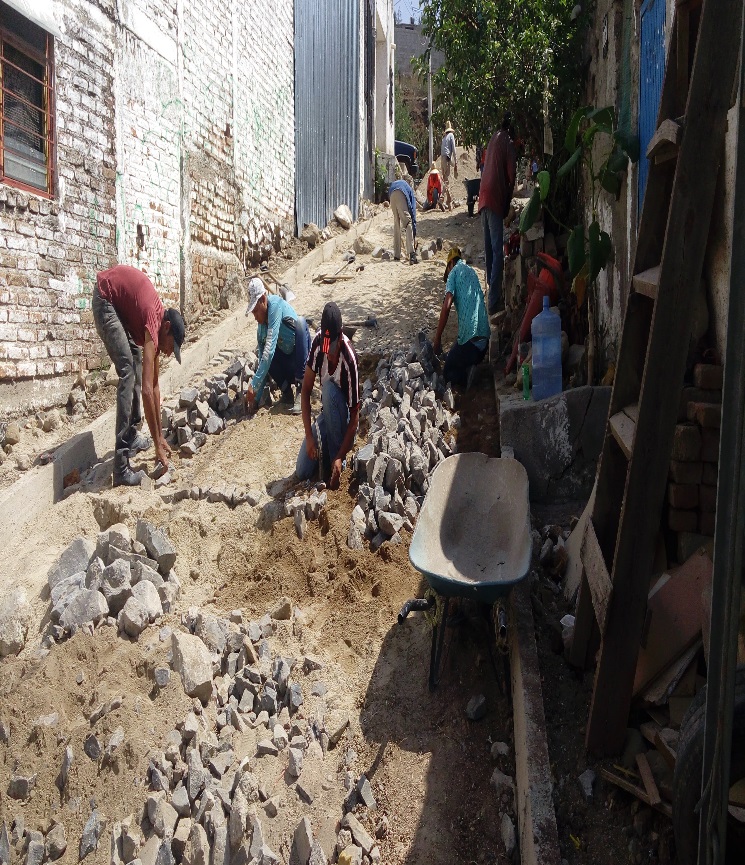 BACHEO EN EMPEDRADO
COORDINACIÓN GENERAL  DE SERVICIOS PUBLICOS MUNICIPALES                                                                                                                                                 DIRECCION DE MANTENIMIENTO DE VIALIDADES Y PAVIMENTOS                                                                                                                 INFORME SEMANAL DE ACTIVIDADES SEMANA DEL  DE 12 JUNIO   AL  16  DE  JUNIO     DEL  2017
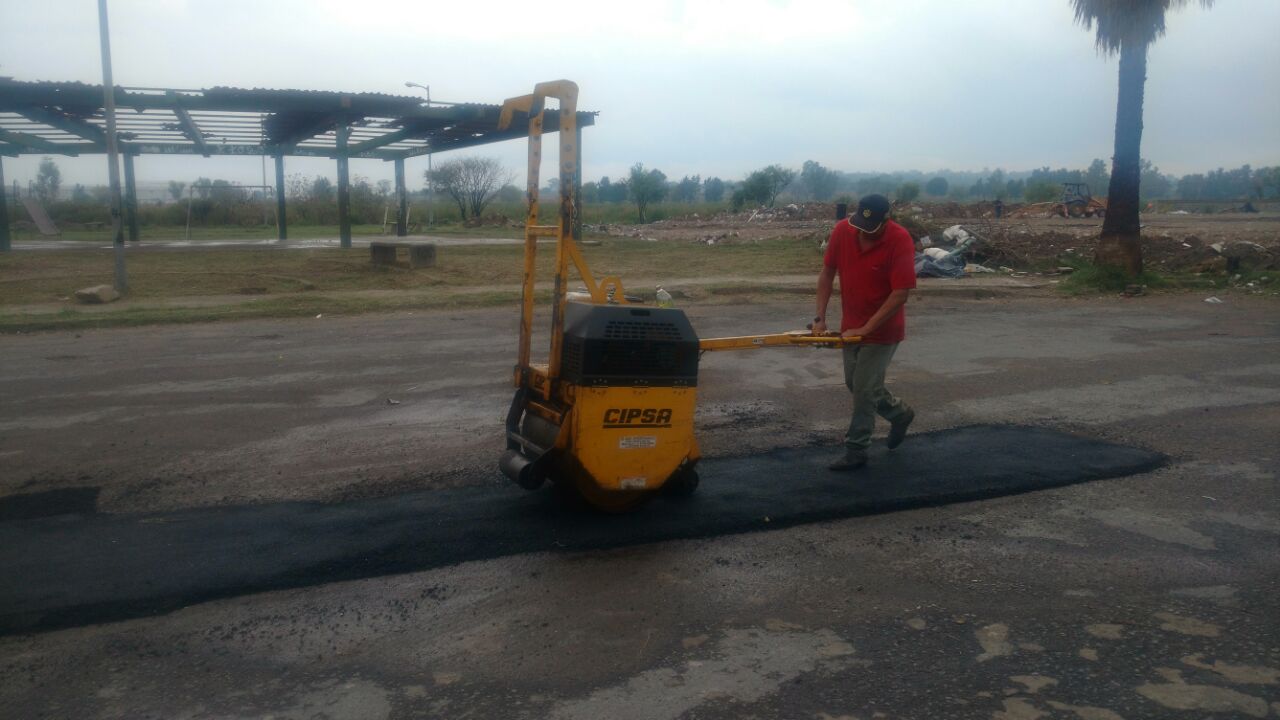 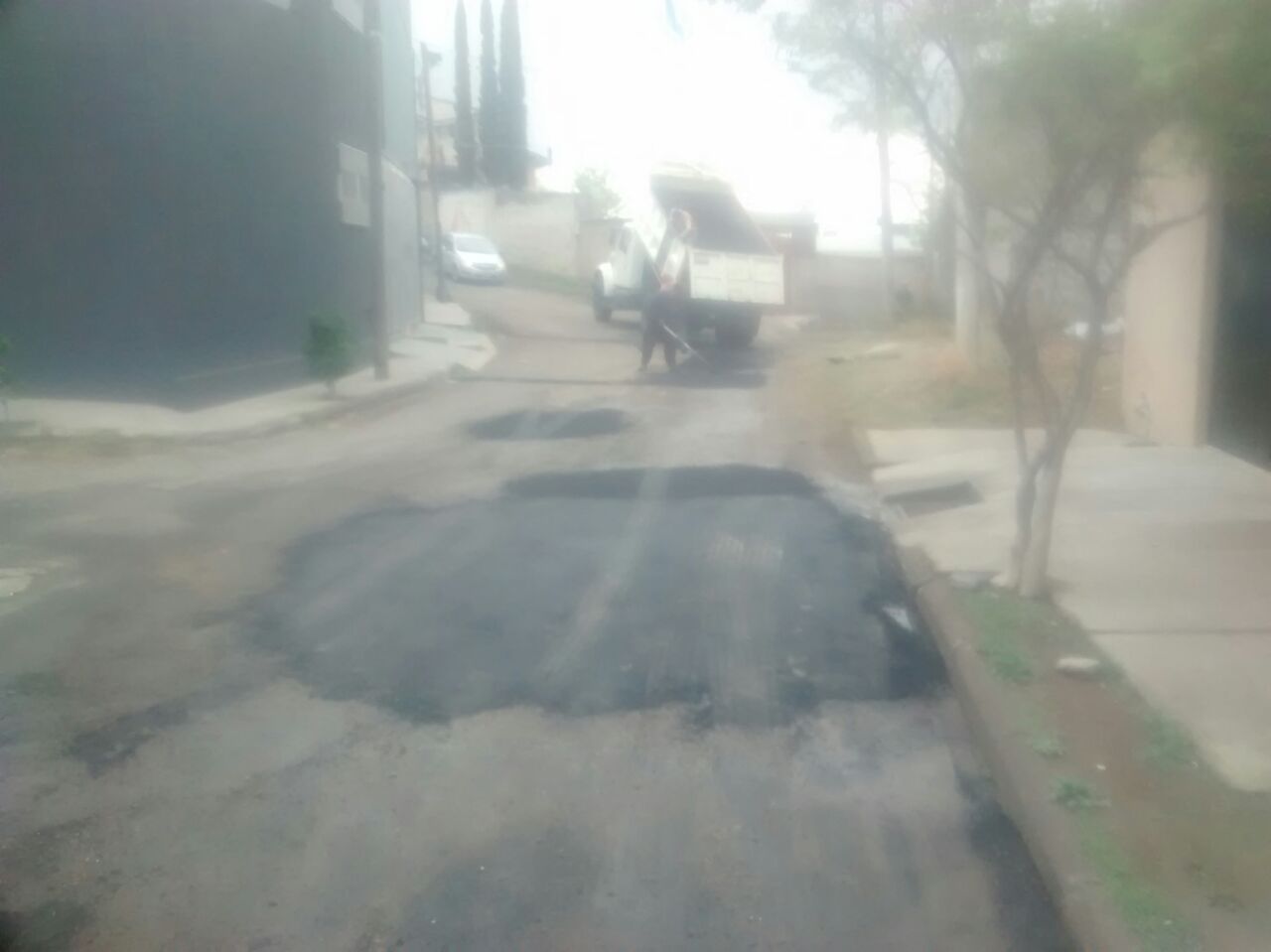 BACHEO EN ASFALTO CALIENTE